UBND QUẬN DƯƠNG KINH
TRƯỜNG TIỂU HỌC ĐA PHÚC

Môn: Tiếng Việt
Bài: Cả nhà đi chơi núi ( Tiết 3)
Giáo viên thực hiện: Nguyễn Thị Thuỷ
5
Chọn từ ngữ để hoàn thiện câu và viết câu vào vở
thấp
khúc khuỷu
hào hứng
Đường lên núi quanh co, (………….).
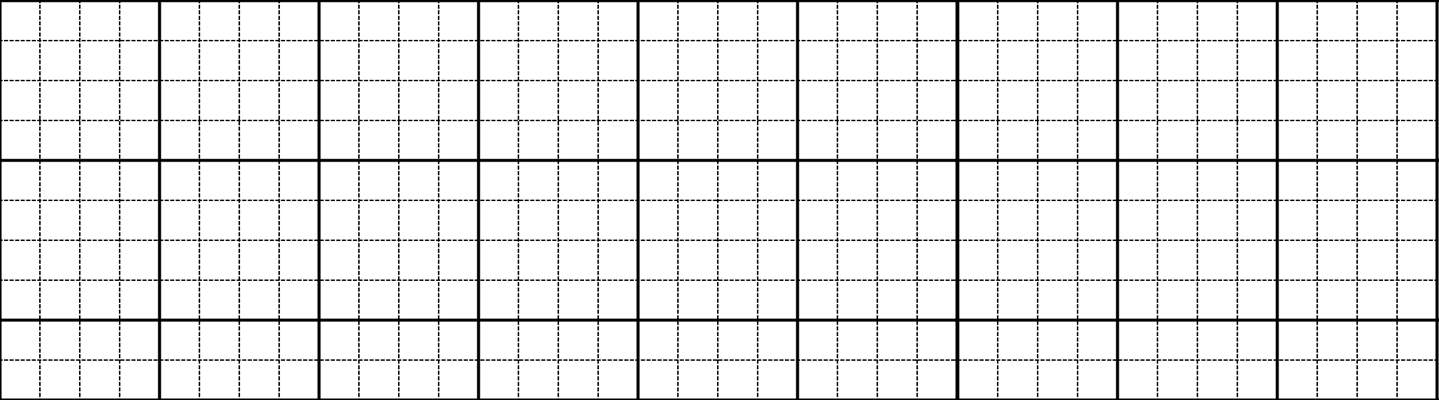 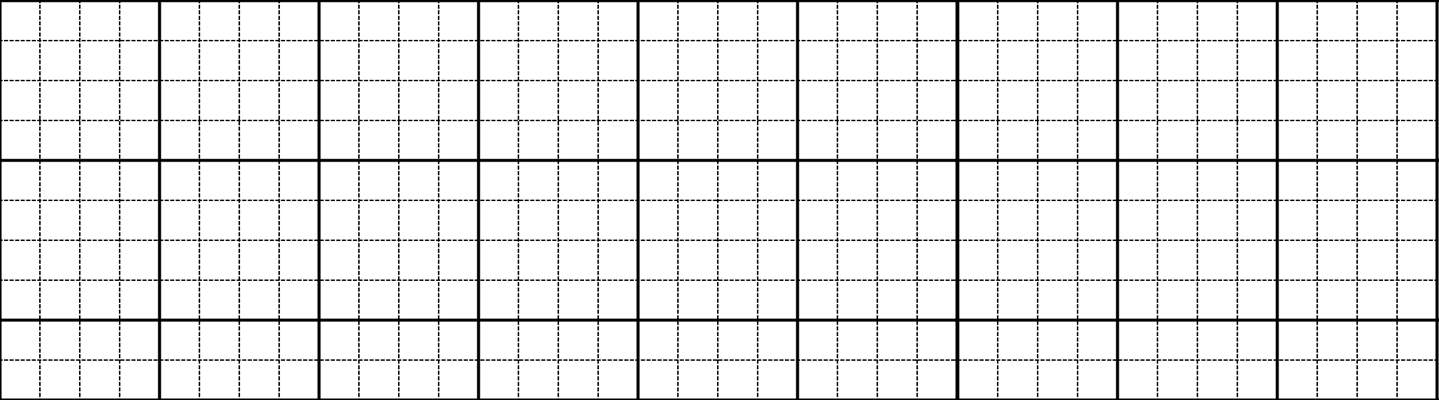 ĐưŊg Δłn wúi Ǖίaζ co, δúc δuỷu.
[Speaker Notes: GV cho hs chọn từ. HS chọn vào từ nào thì GV nhấp vào từ đó. Nhấp đúng từ ‘khúc khuỷu” thì nó sẽ di chuyển về chỗ trống. Sau đó enter là câu mẫu viết vở sẽ xuất hiện]
6
Quan sát tranh và dùng từ ngữ trong khung để nói theo tranh
cảnh vật	thú vị	       đi chơi
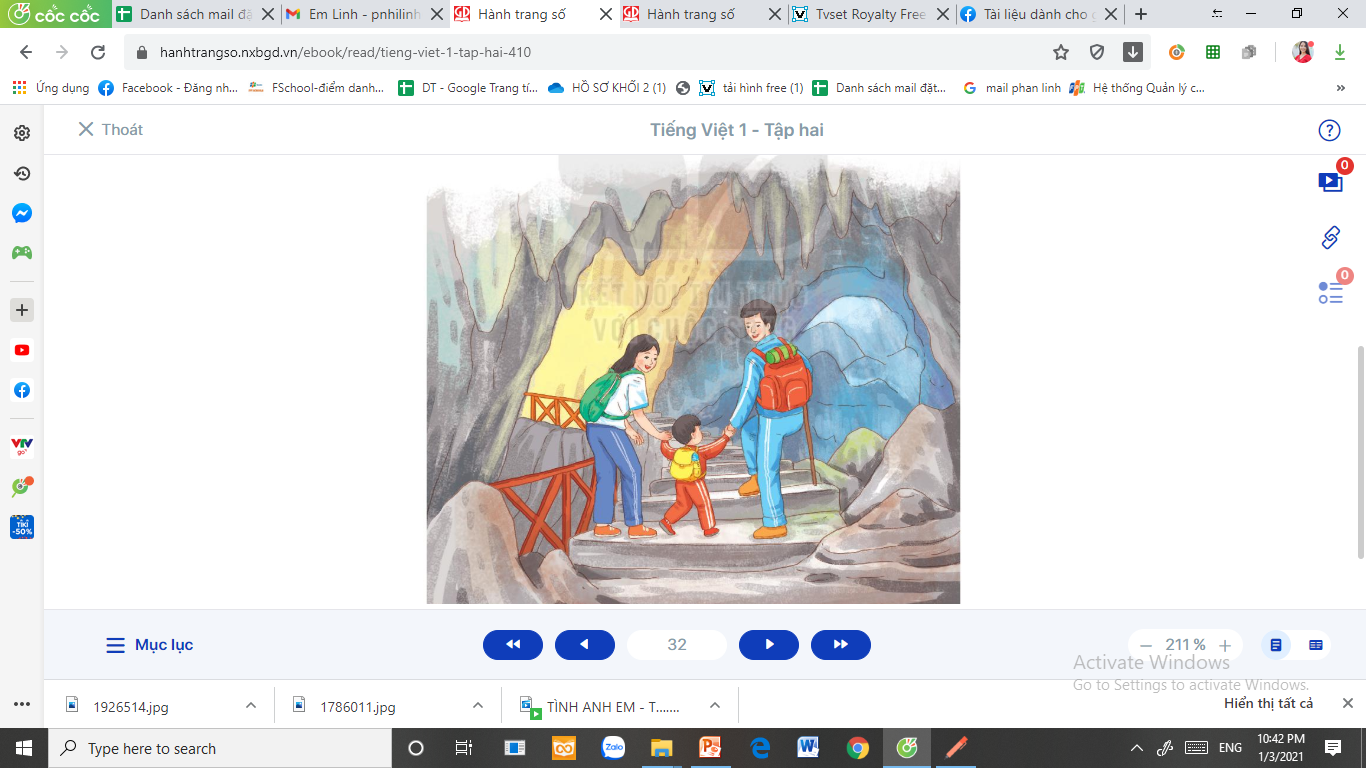 [Speaker Notes: GV linh động tổ chức HĐ]